6.5		 					    Cirkeldiagram
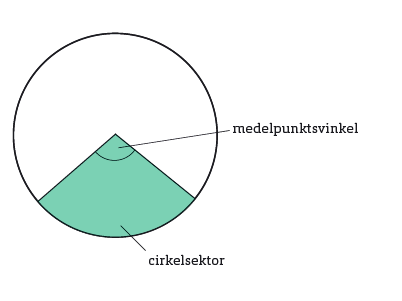 Medelpunktsvinkel
Cirkelsektor
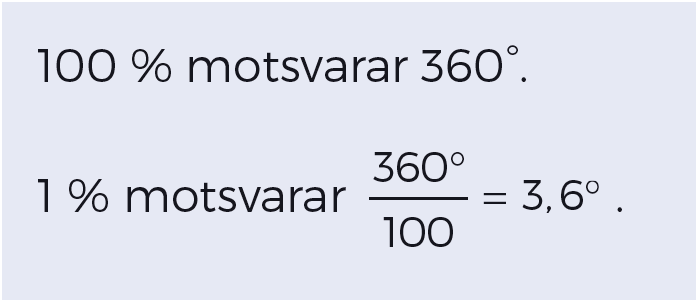 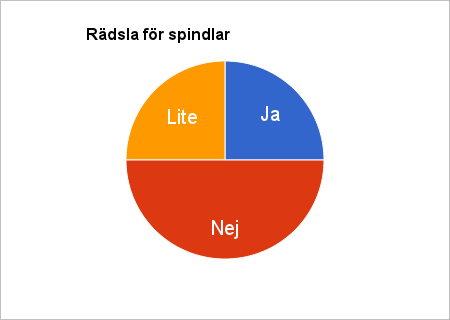 Rädsla för ormar
360°
2
=
Hur många procent är lite rädda för ormar?
Lite rädda: 25 %
Hur stor är medelpunktsvinkel  andelen som inte är rädda för ormar?
50 % är inte rädda:
180°
Svar:  25 % är lite rädda för ormar och medelpunktsvinkeln för inte rädda är 180°.
Ett fat av nysilver innehåller 50 % koppar, 35 % zink och 15 % nickel.
Rita ett cirkeldiagram som visar fördelningen.
Exempel
1 % ger medelpunktsvinkeln 3,6°
50 % ger medelpunktsvinkeln:
50 · 3,6° =
180°
35 % ger medelpunktsvinkeln:
35 · 3,6° =
126°
15 % ger medelpunktsvinkeln:
15 · 3,6° =
54°
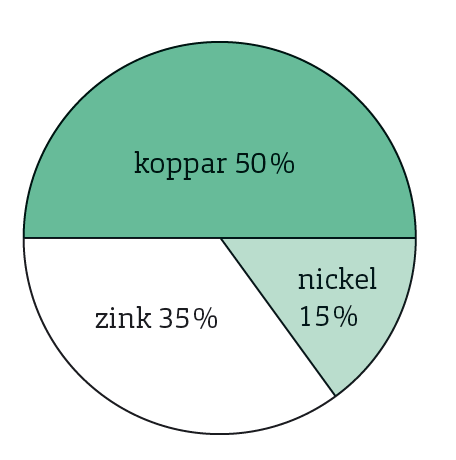 100 % motsvarar 360°
360°
1 % motsvarar            = 3,6°
100
Rita en cirkel. Använd sedan en gradskiva för att rita cirkelsektorer med medelpunktsvinklarna 
180°, 126° och 54°.